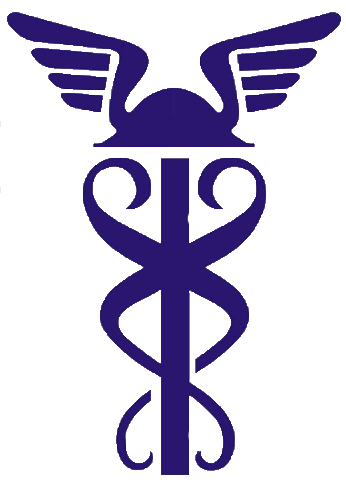 Комитет ТПП РФ по энергетической
стратегии и развитию ТЭК.
Подкомитет по инженерно-технической деятельности топливно-энергетического комплекса
«Эффективное взаимодействие государства и предприятий в сфере переработки нефтешламов - залог успешной экологической политики Российской Федерации»
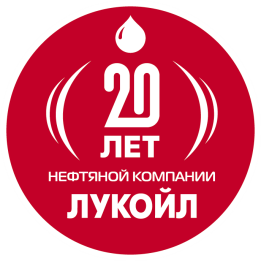 Председатель подкомитета ТПП РФ
Песцов К.К.
Разливы нефти в Сургутеоктябрь 2011 года.Источник http://www.greenpeace.ru
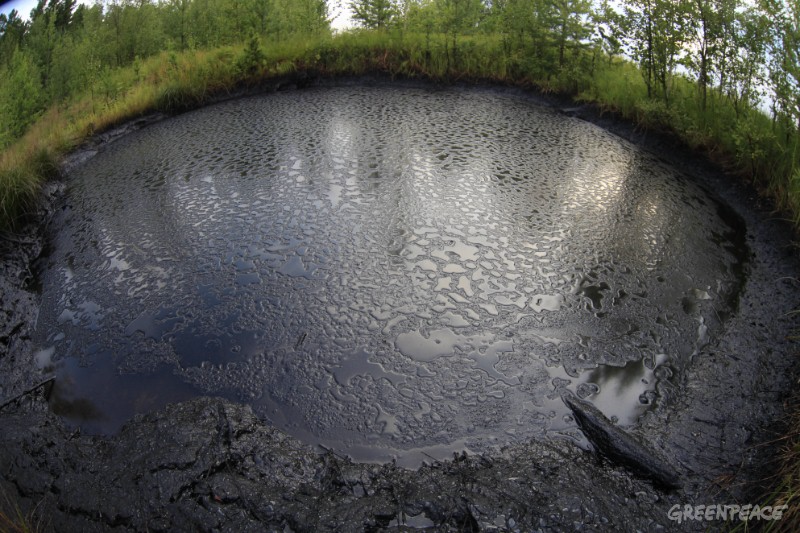 Разливы нефти в Сургутеоктябрь 2011 года.Источник http://www.greenpeace.ru
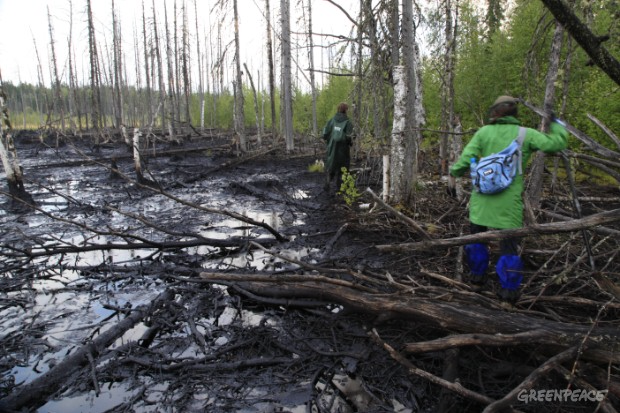 Разливы нефти в Сургутеоктябрь 2011 года.Источник http://www.greenpeace.ru
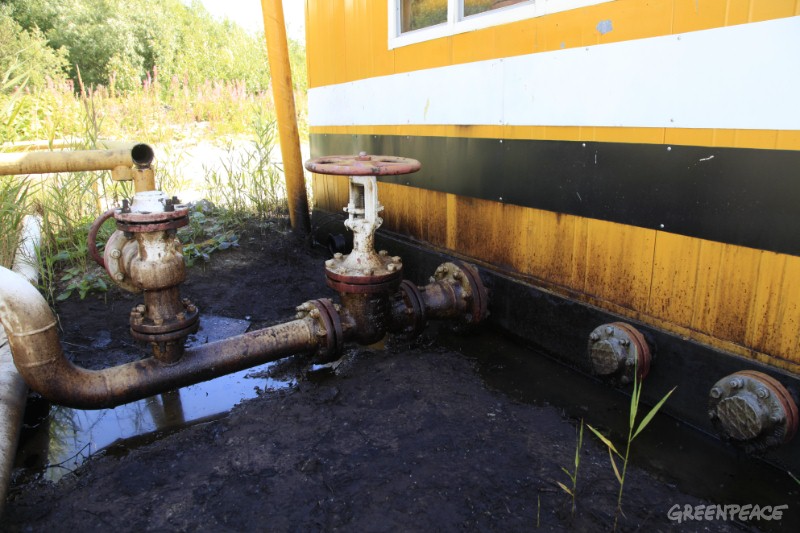 Река Гиляко-Абунан (северная часть о.Сахалин) апрель 2009 года.Источник http://www.greenpeace.ru
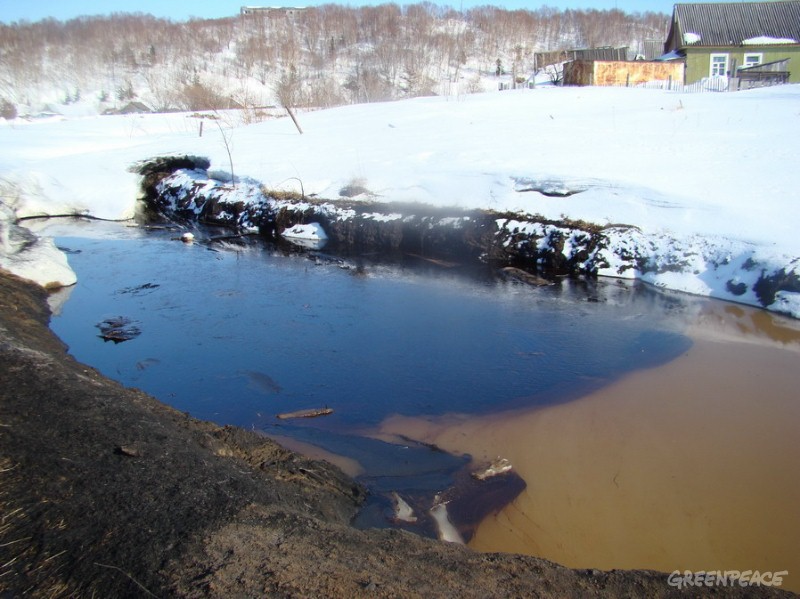 Сброс нефтепродуктов на Неве
ноябрь 2011 годИсточник http://www.greenpeace.ru
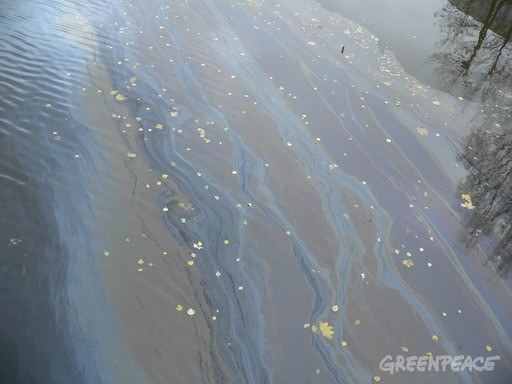 Разлив нефти на танкере "Эксон Валдез» у берегов Аляски, 1989 год.Источник http://www.greenpeace.ru
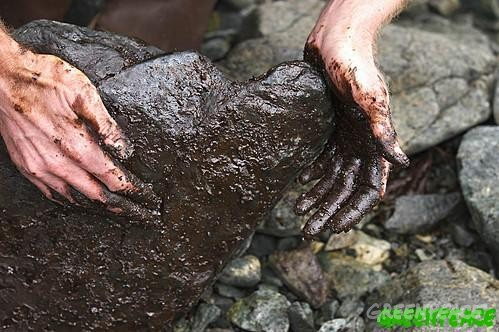 Трагедия в Мексиканском заливе2010 год. Источник http://www.funkys.ru
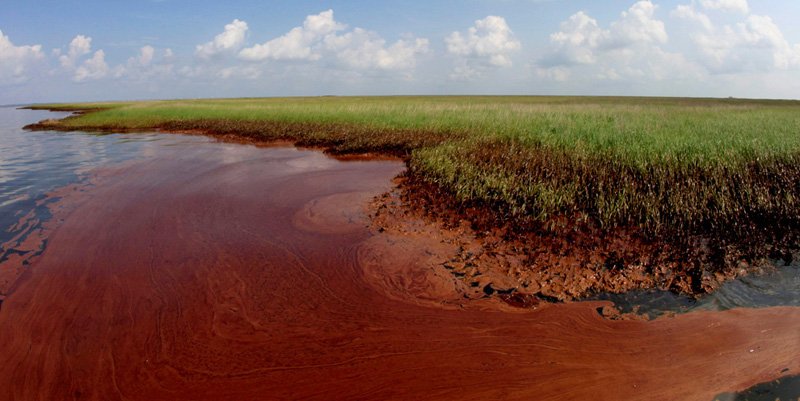 Трагедия в Мексиканском заливе2010 год. Источник http://www.funkys.ru
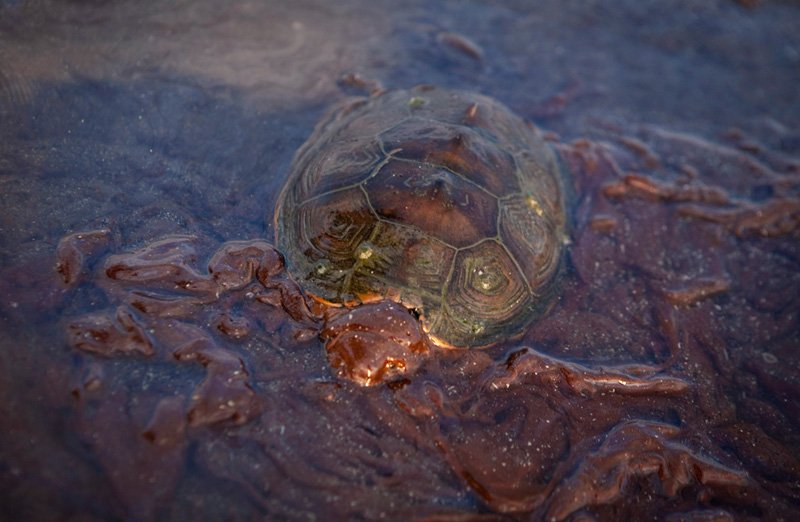 Портовый город Китая - Даляньиюль 2010 года.Источник http://www.funkys.ru
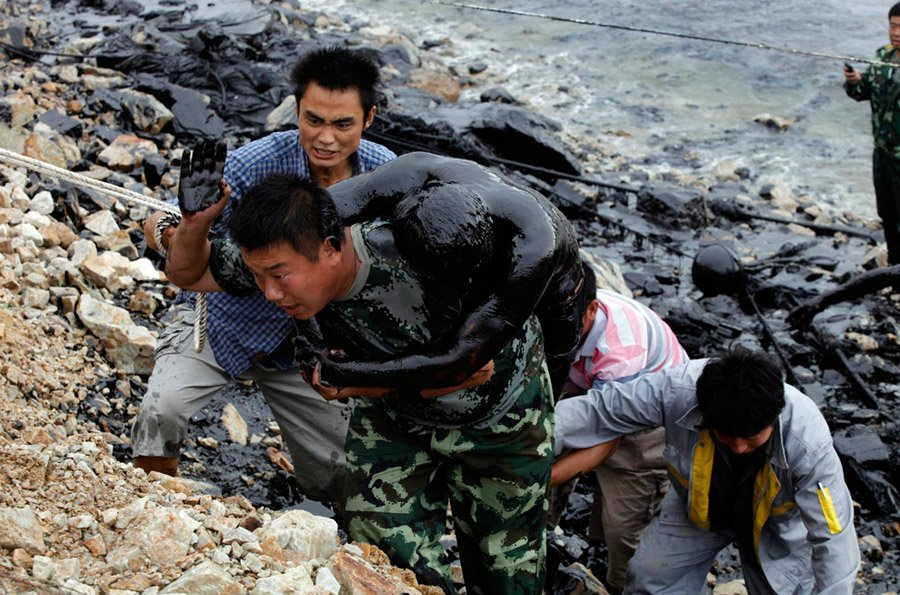 Портовый город Китая - Даляньиюль 2010 года.Источник http://www.funkys.ru
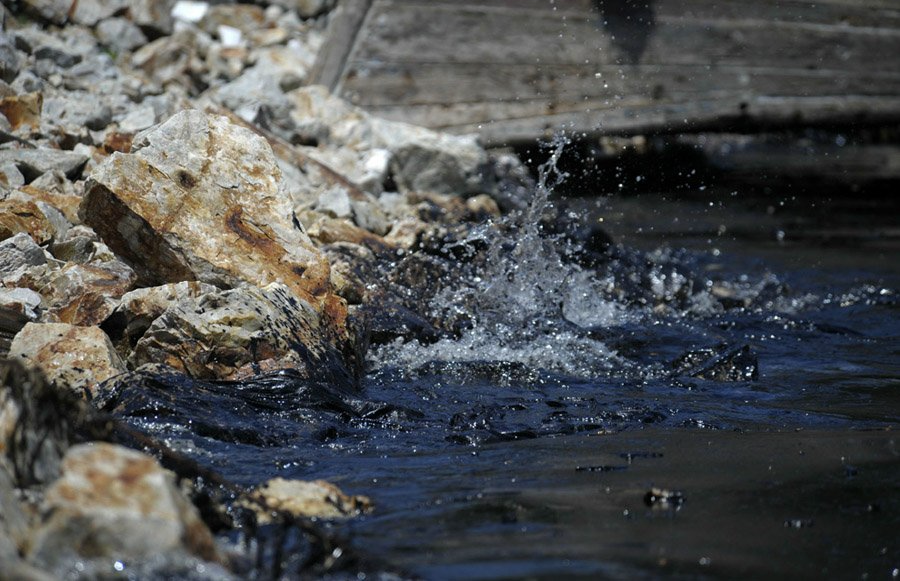 Сургутский район ХМАО. Разлив нефти, общей площадью около 4 км2
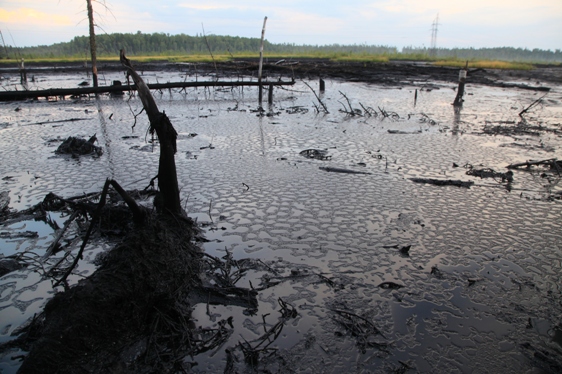 Международный центрсодействия развитию предприятийпо переработке нефтешламов
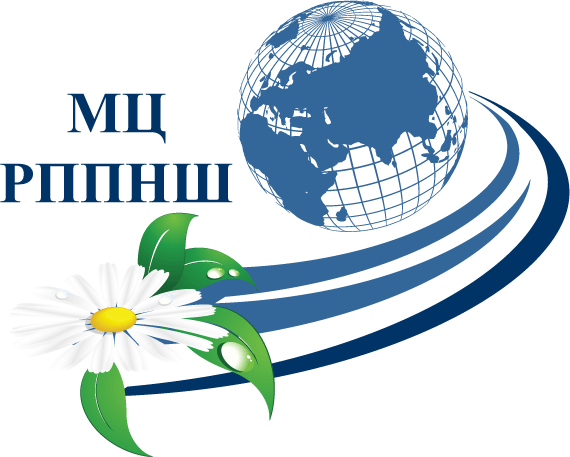 АНО «МЦ РППНШ»
Россия, 115419, Москва
2-ой Верхний Михайловский проезд, д. 8, корп. 2
Тел.: (495) 954-7628, Тел./факс (495) 954-0256
e-mail: info@oil-slime.ru, WEB-сайт: www.oil-slime.ru
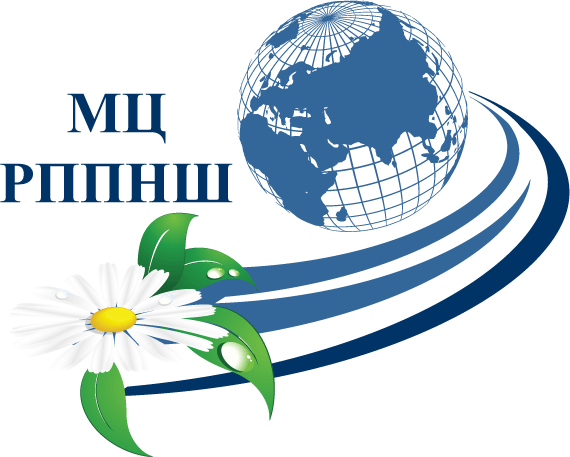 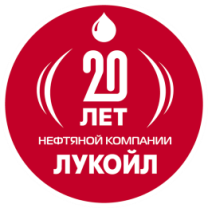 АНО «МЦ РППНШ»ставит своей основной целью:
• Создание условий для нормального проживания человека. Восстановление и развитие флоры и фауны на территориях бывших нефтеамбаров, прудков-накопителей, аварийных розливов нефти и нефтепродуктов. Резкое снижение экологической нагрузки на территорию, где реализуется проект по утилизации нефтеотходов;

• Содействие развитию  предприятий, работающих над решением экологических проблем по утилизации розливов нефти и нефтепродуктов, других опасных промышленных отходов, формированию благоприятных условий для предпринимательской деятельности;

• Организация взаимодействия и взаимопомощи между предприятиями по утилизации и переработке нефтешламов, опасными промышленными отходами, между проектными и исследовательскими институтами, финансовыми структурами, предприятиями заказчиками.
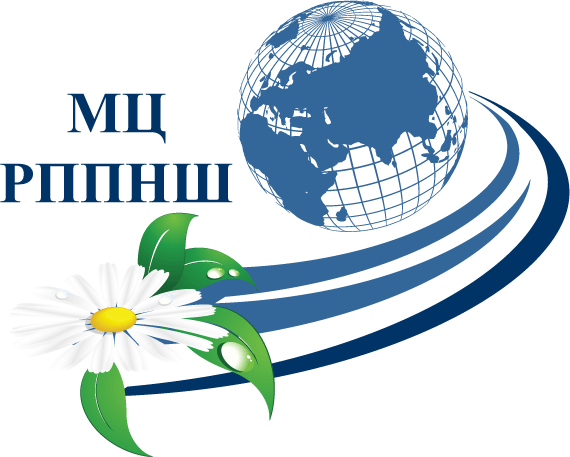 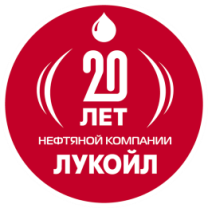 Партнёры АНО “МЦ РППНШ”
Российский государственный
университет нефти и газа имени И.М.Губкина
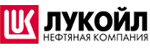 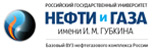 ОАО «ЛУКОЙЛ»
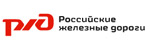 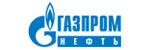 ОАО «РЖД»
ОАО «ГАЗПРОМНЕФТЬ»
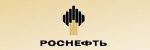 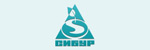 ОАО «РОСНЕФТЬ»
СИБУР – ХОЛДИНГ
Российский университетдружбы народов
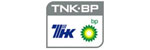 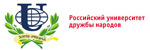 ТНК-ВР
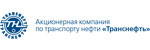 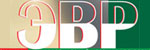 ОАО «АК» ТРАНСНЕФТЬ»
Экологический Вестник России
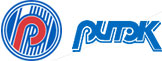 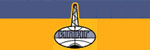 Нефтяная компания РИТЭК
Институт проблем нефти и газа РАН
Союз Нефтегазопромышленников России
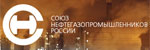 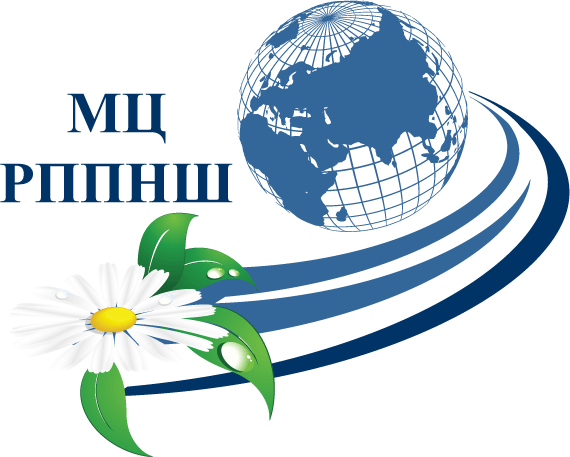 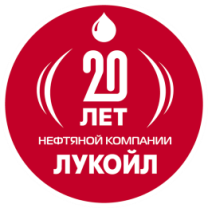 I
Нефтешламы, нефтезагрязнения
Шлам в резервуарах
Линзы
Нефтяные загрязнения почвы
Прудовой шлам
Нефтяные загрязнения воды
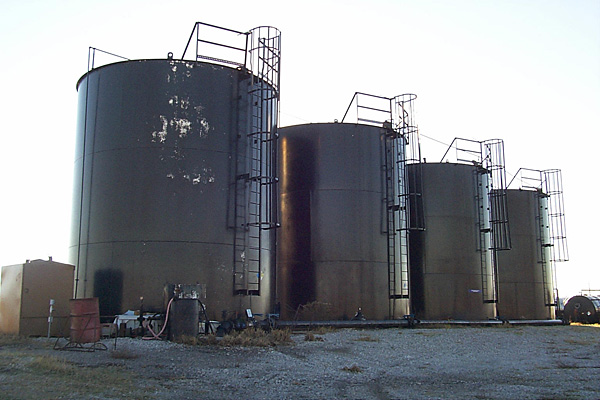 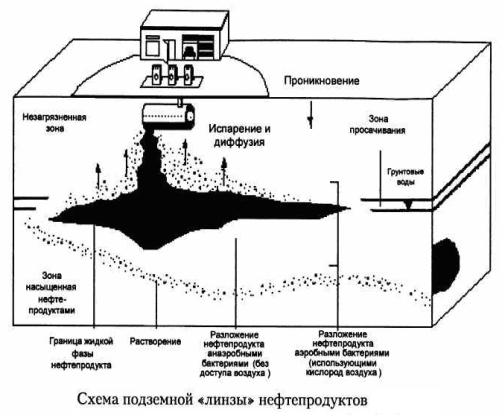 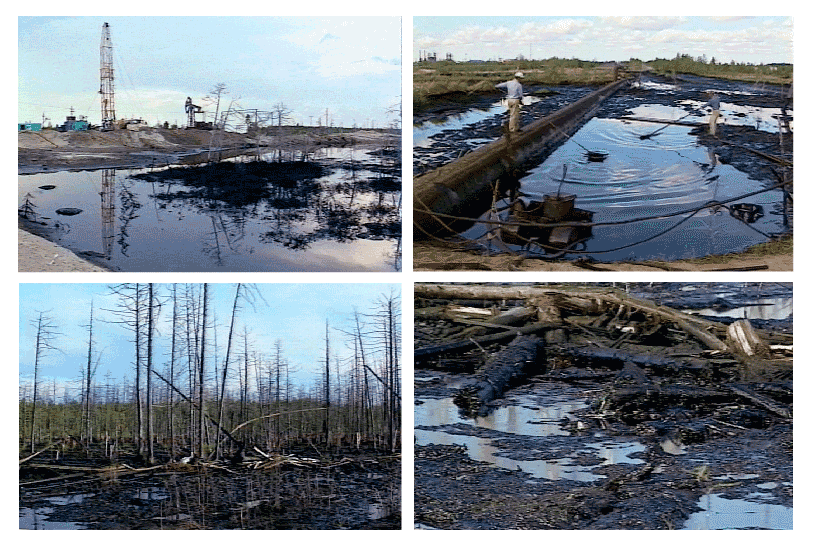 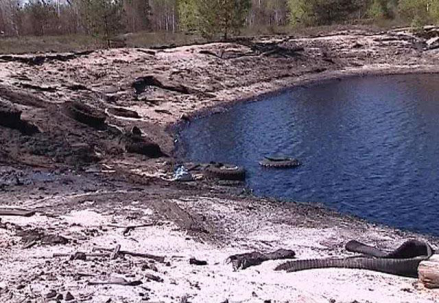 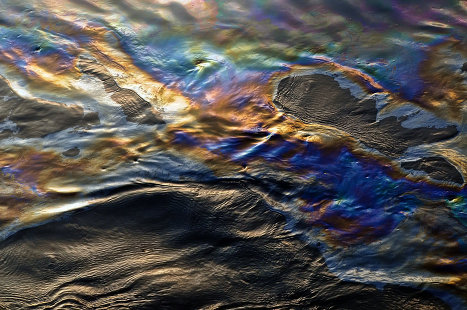 АНО “МЦ РППНШ”
Заказчик
Координационный Совет
ЭкспертныйСовет
Переработка
Нефтянойамбар
НПЗ
Первичная обработка шлама
КЕК
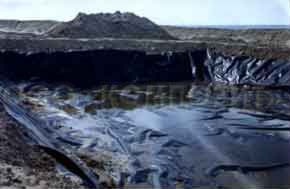 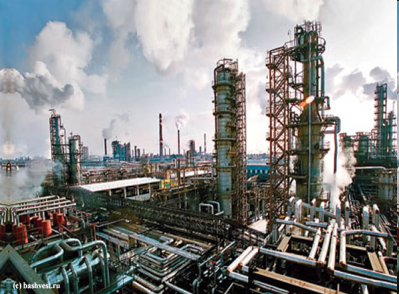 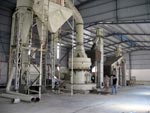 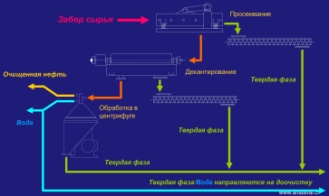 Вода
Эмульсия
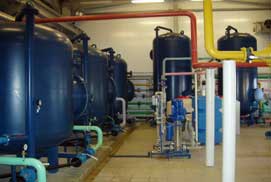 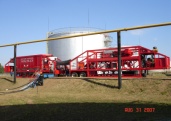 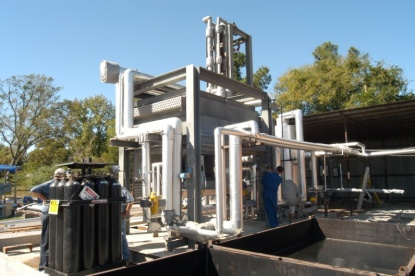 СЛАЙД № 19
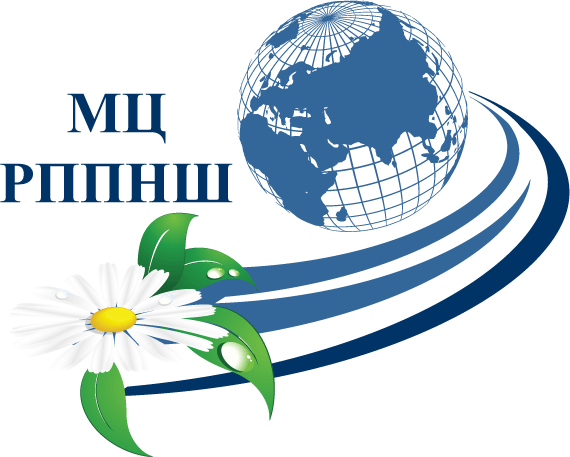 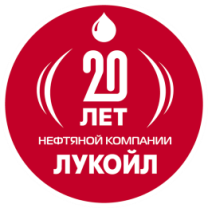 II
Отмывка, сепарация
Переработка по технологии HOUP
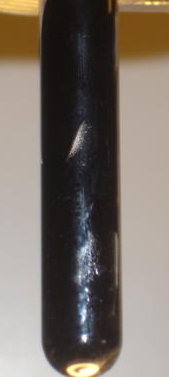 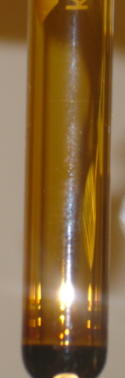 Переработка 
с использованием HOUP
Тяжелое нефтяное сырье
Легкая синтетическая нефть
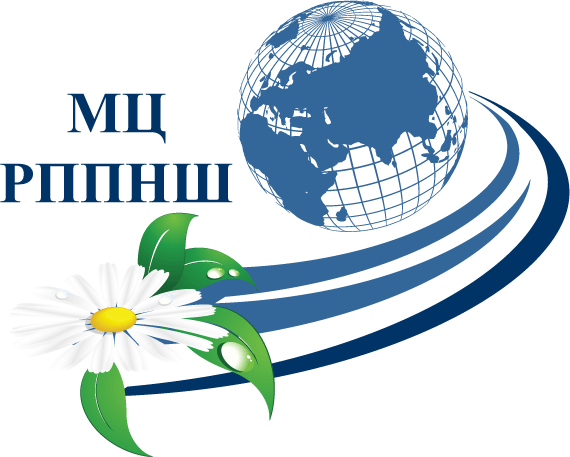 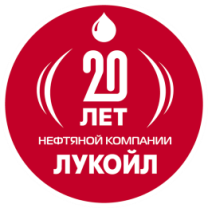 IV
Переработка
Качество ГОСТ и ТУ
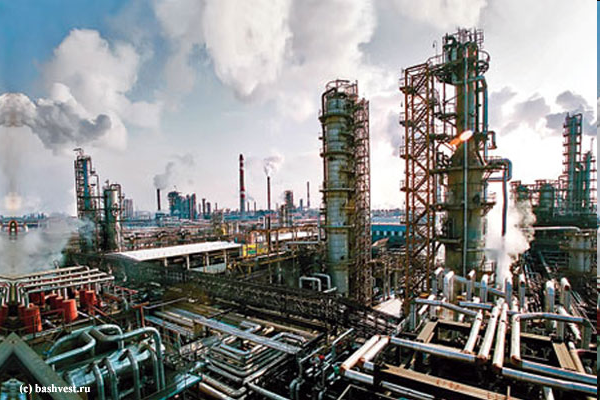 Бензин. фр.
Керосин. фр.
Дизельн. фр.
Мазут
Битум
Реализация
продукции
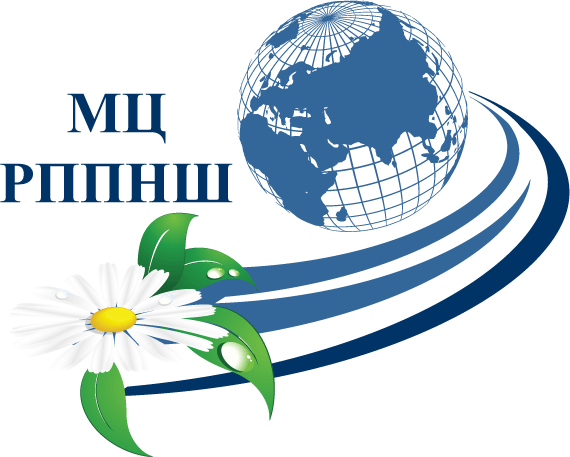 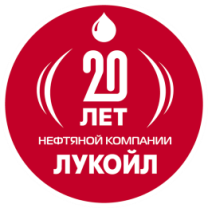 Решение проблем препятствующих работе в данной отрасли:
Пересмотреть вопрос права собственности на отходы. (Ст. 4, ФЗ-89 «Об отходах...»,1998 г.)

Ввести в законодательство РФ «Положение об ответственности производителя за утилизацию и переработку нефтешламов».

Пересмотреть нормативную базу в сторону приближения к мировым стандартам.

Устранить ведомственную разобщенность методик исследований.

Создать рабочую группу при Правительстве РФ по разработке Программы  сбора, переработки и утилизации нефтешламов как элемента «Зелёной экономики».
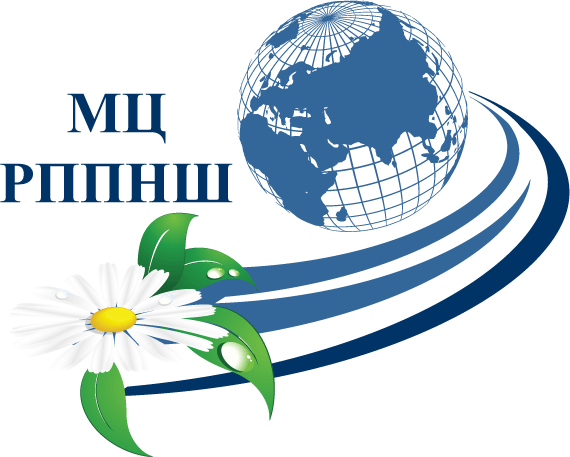 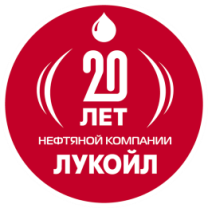 Рекомендовать Министерству природных ресурсов РФ привлекать членов координационного и экспертного совета АНО «МЦ РППНШ» к работе по гармонизации российского законодательства с международными нормами в области обращения с отходами.

Выдача лицензий на переработку и утилизацию нефтешламов  должна  производиться местными органами и Лицензии не должны подразделяться на федеральные и местные и действовать должны на всей территории РФ.

Законодательно прекратить деятельность «фирмочек», которые за определённую мзду оформят Вам любое разрешение.

Тендерная система проведения работ - бич нашей экономики и способствование коррупции. Специально созданные «фирмочки» заранее выигрывают тендер, закупают у производителя оборудование, технологии, перепродают его втридорога и делают откат.
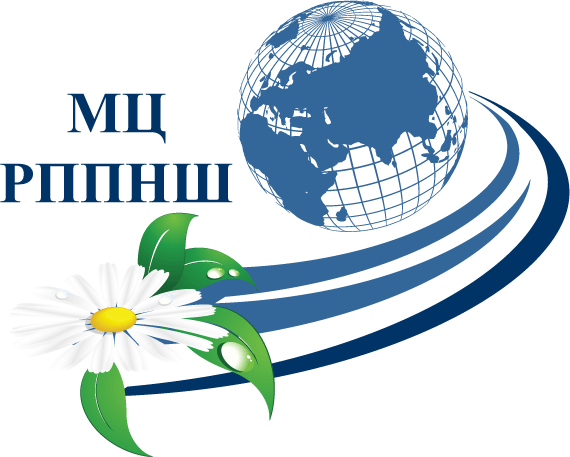 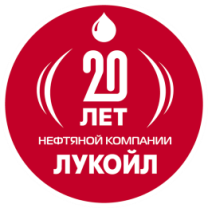 Предприятия «заказчики» должны работать напрямую с разработчиками оборудования и технологий.

Основополагающим принципом отрасли должен быть принцип, что отходы – это вторичное сырье для получения товарного продукта путем их комплексной переработки. Предприятия должны понимать, что ликвидация отходов – сложная научно-техническая работа, которая стоит немалых затрат.

Создать рабочую группу экспертов с включением в нее представителей Министерства энергетики РФ, Ростехнадзора, Росприроднадзора, Минтранса, нефтяных компаний России для технической и экономической оценки технологий и оборудования, применяемых для извлечения, переработки  и утилизации нефтешламов
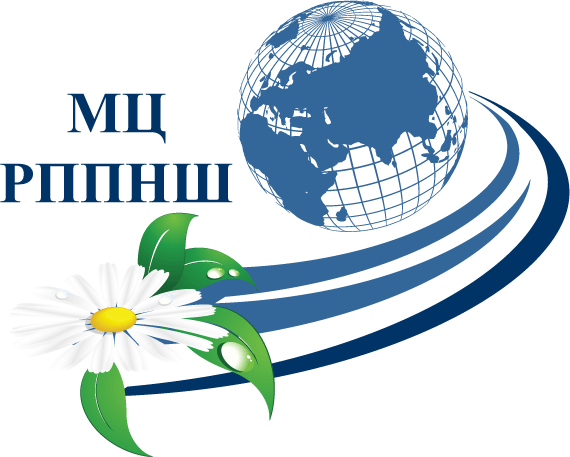 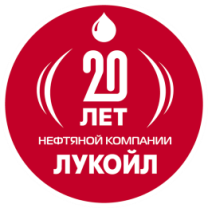 Правительству Российской Федерации рассмотреть вопрос об увеличении финансирования фундаментальных и прикладных научных работ по созданию технологий иоборудования по переработке нефтешламов.

Поддержать АНО «МЦ РППНШ» в консолидации ученых, конструкторов, практиков по разработке новых технологий и оборудования.

Отслеживание нарушений патентного законодательства
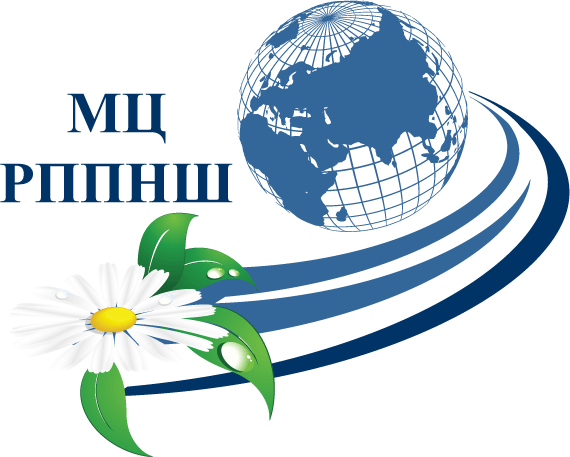 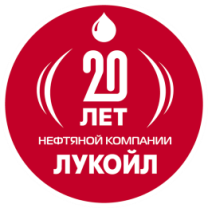 Перспективы
На рынке есть эффективные технологии, которые качественно решают проблему утилизации НСО, причем представляя собой 100% экологически чистый метод.

Компетенция и научные разработки находятся на достаточном уровне, чтобы уже сегодня начать возвращать максимальные кол-ва углеводорода в промышленность

Начинается объединение мощностей отрасли, усиление активной и ответственной позиции (напр, АНО «МЦ РППНШ», центры компетенции компаний, международная сеть научных лабораторий, ВОЛГОМОДЕРУС, MOG и пр.

Всё это позволит вовлекать дополнительно в оборот  до 30 млн. куб. нефтесодержащих отходов в год.
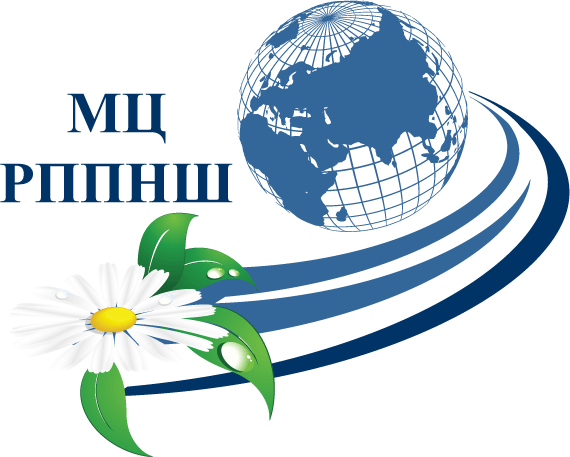 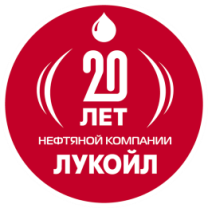 АКОВЕЦКИЙ В.Г., д.т.н., профессор РГУ нефти и газа им. И.М. Губкина
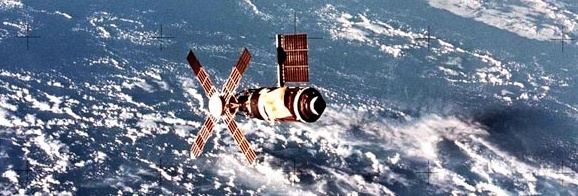 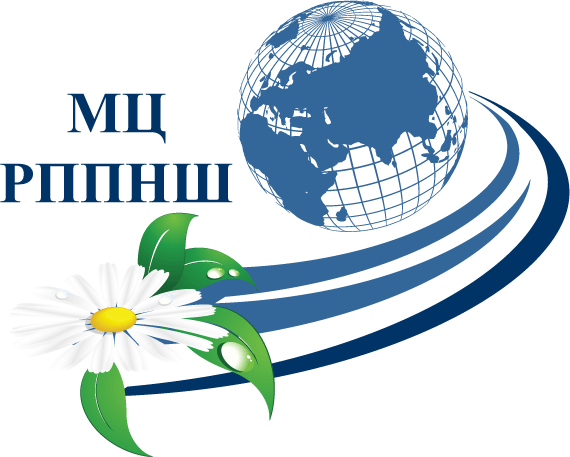 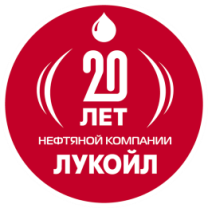 Аэрокосмические изображенияпри контроле эксплуатации трубопровода.  
Локальный мониторинг на стадии эксплуатации.
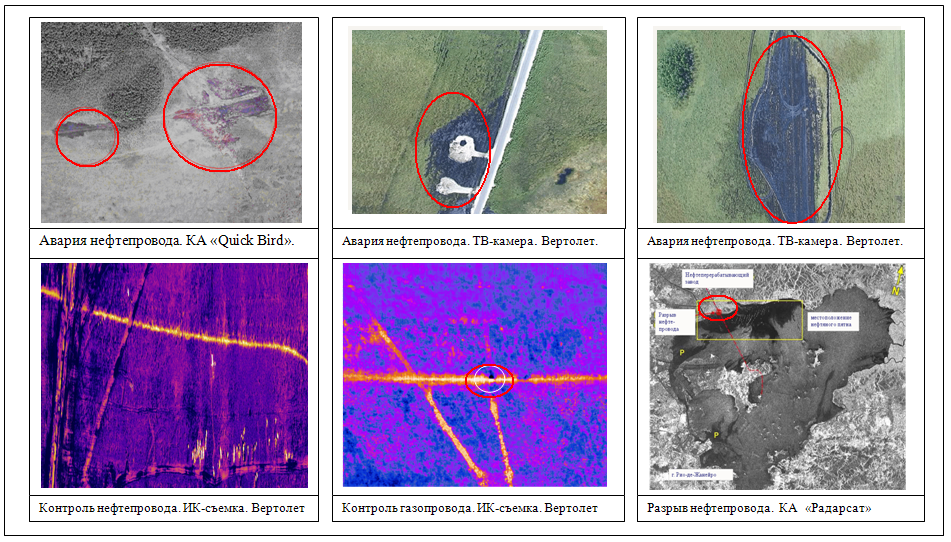 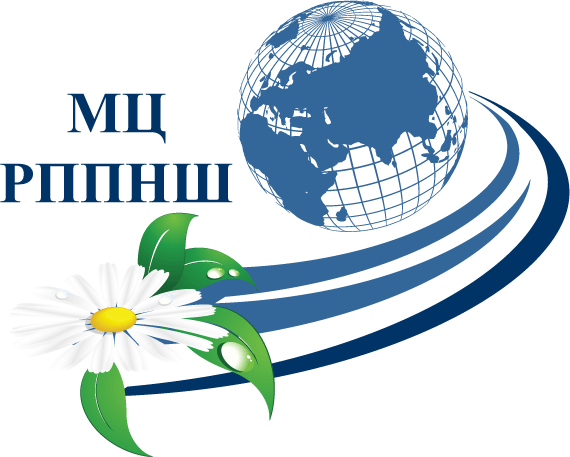 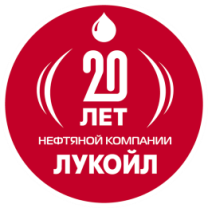 ТОПОГРАФИЧЕСКОЕ МОДЕЛИРОВАНИЕ:
АГИР-ТМ - КАРТИРОВАНИЕ
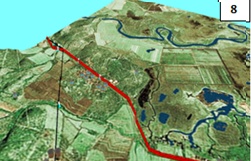 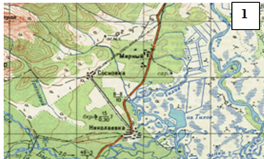 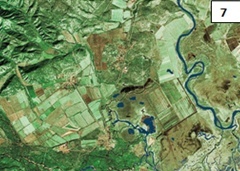 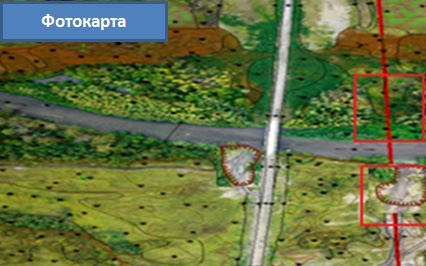 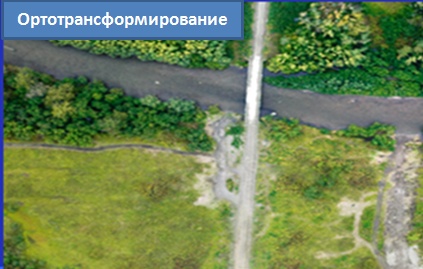 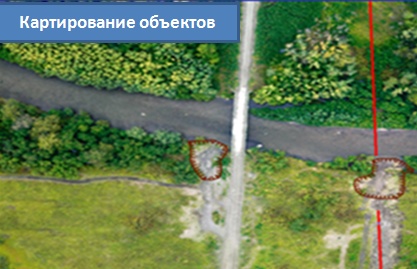 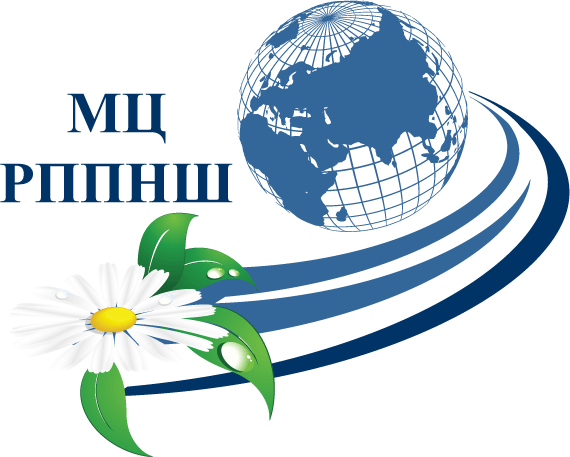 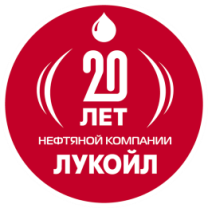 ГЕОИНФОРМАЦИОННАЯ СИСТЕМА  «AGIR –TM» - «АГИР-ТМ»: МОДУЛЬ «OBJECT  EDIT»
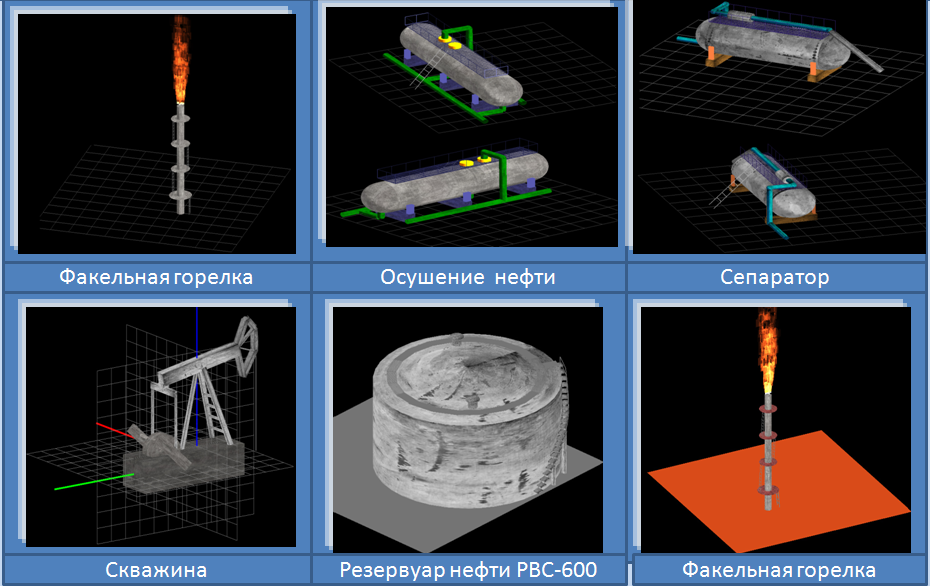 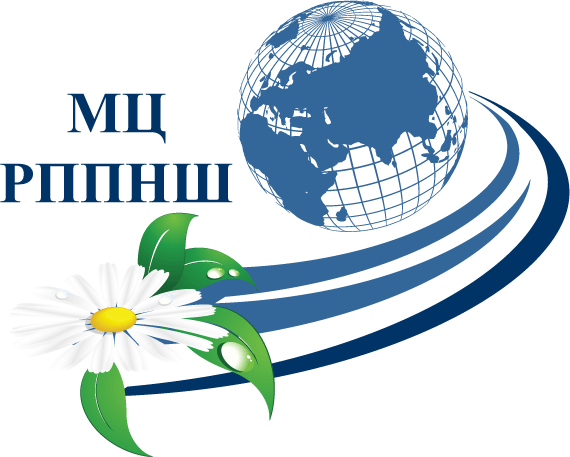 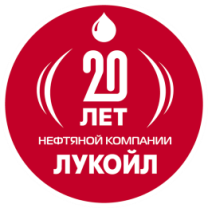 ПОИСКОВАЯ СИСТЕМА БАЗЫ ДАННЫХ: «ГЕОАТЛАС»
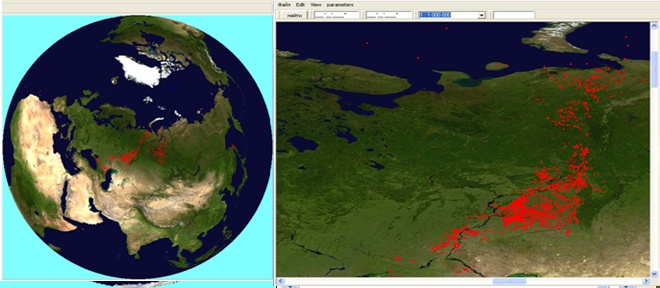 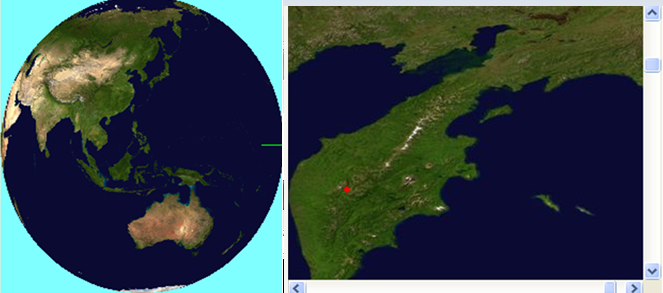 Месторождения нефти и газа
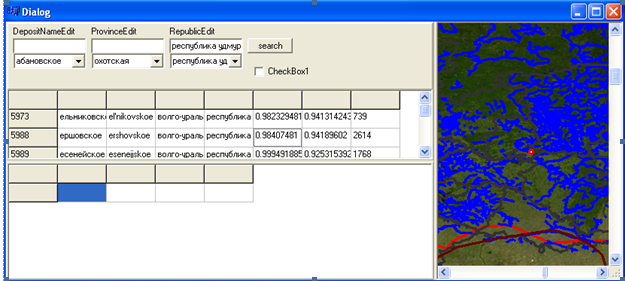 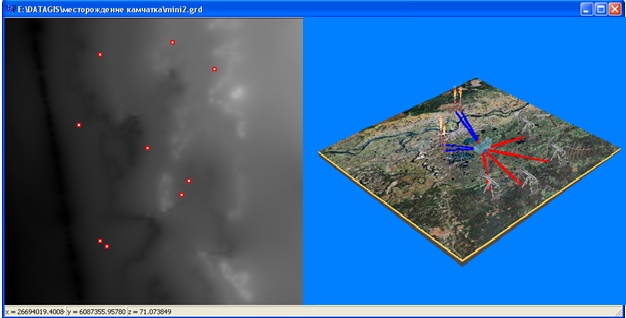 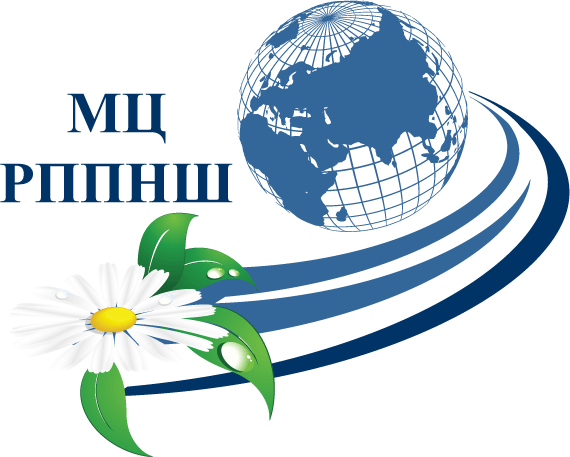 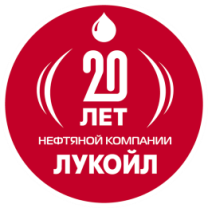 ЭКОЛОГИЧЕСКИЕ РИСКИ:ИНВЕНТАРИЗАЦИЯ ТЕРИТОРИЙ
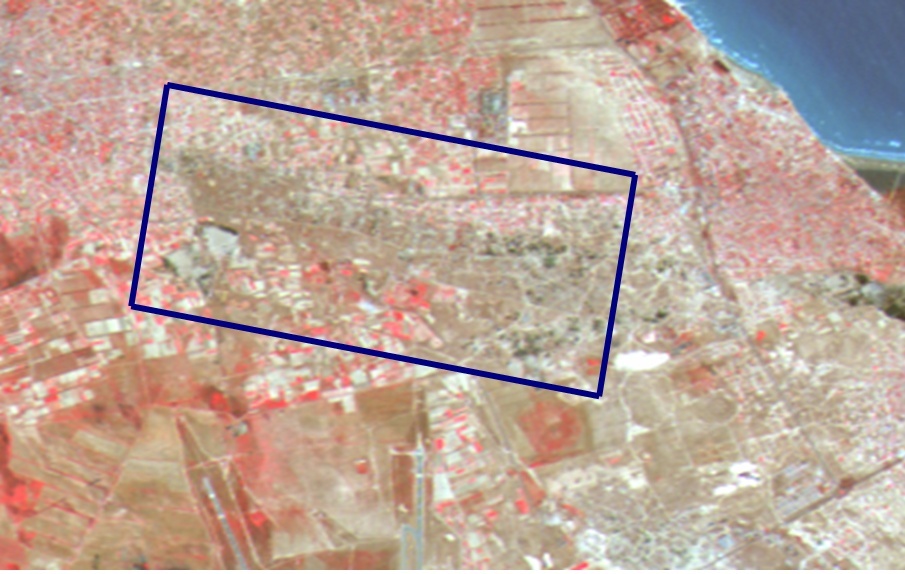 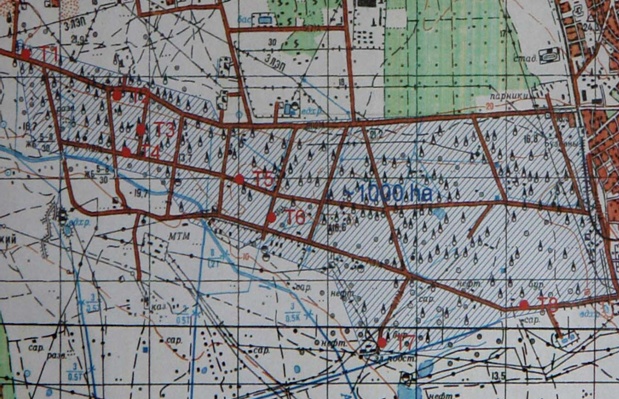 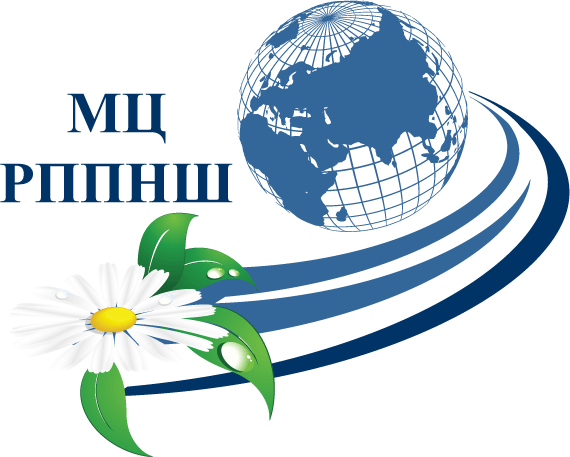 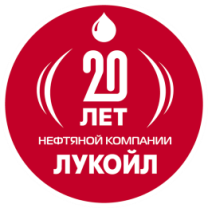 АДМИНИСТРАТИВНЫЕ  ТЕРРИТОРИИ: ИСТОЧНИКИ ЗАГРЯЗНЕНИЙ
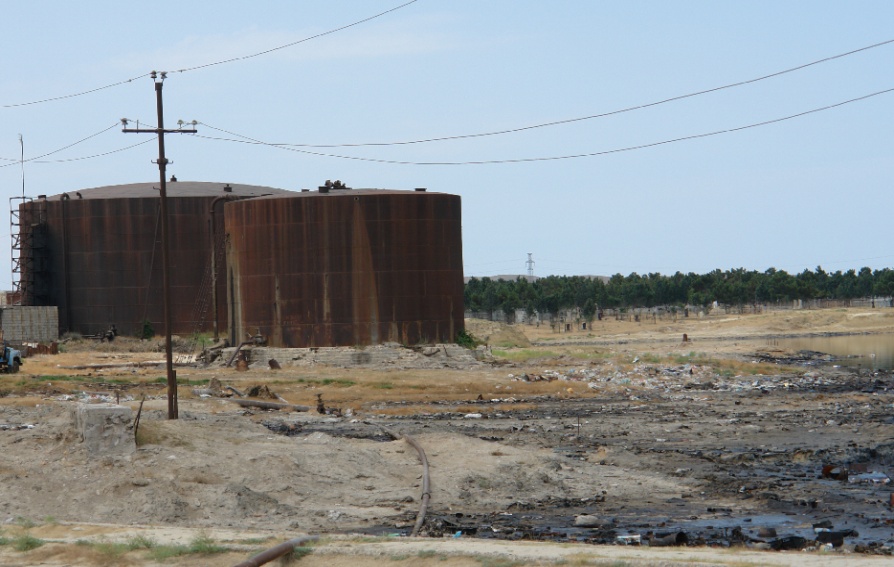 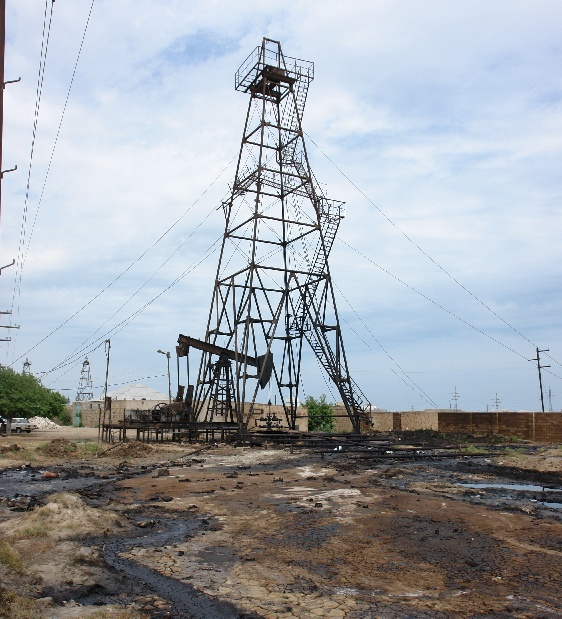 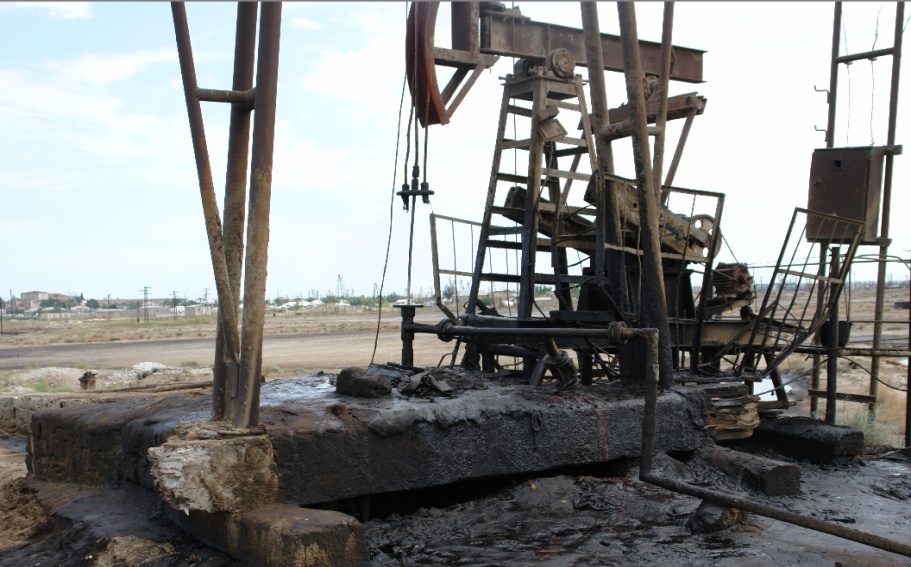 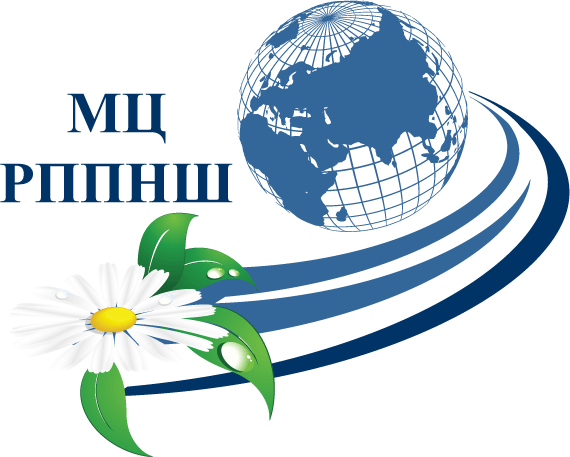 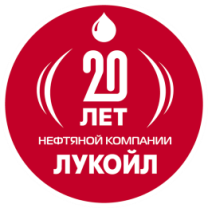 ВИДЫ ЗАГРЯЗНЕНИЙ
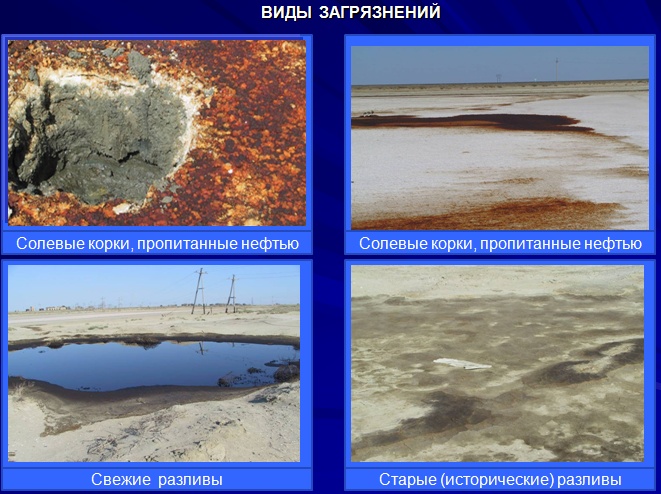 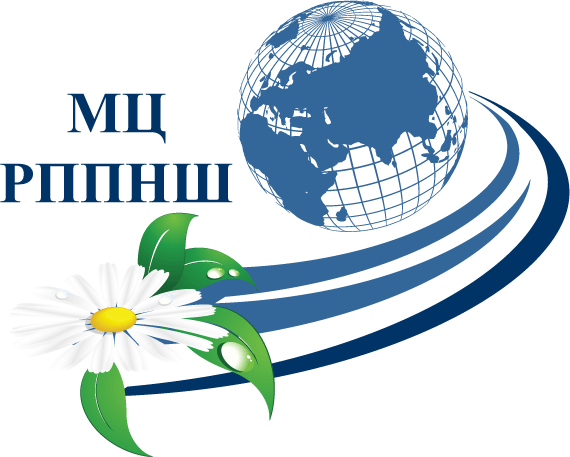 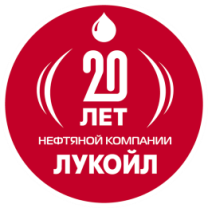 ВИДЫ ЗАГРЯЗНЕНИЙ
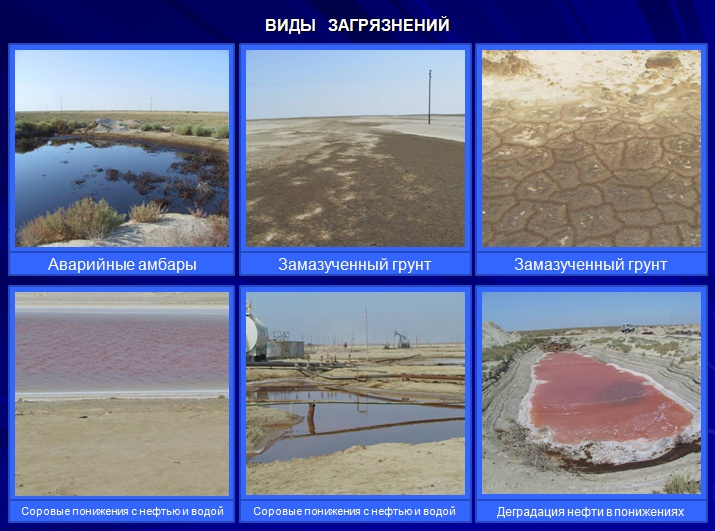 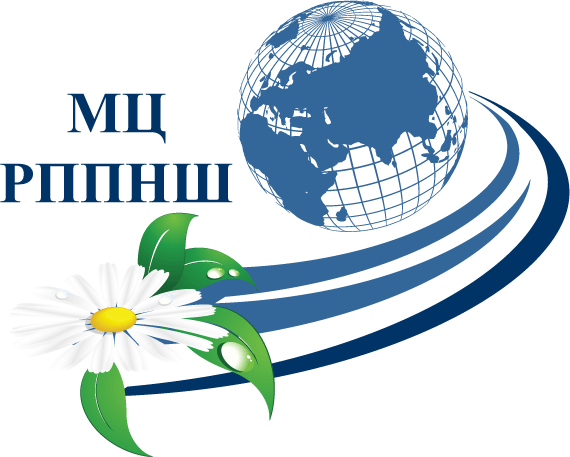 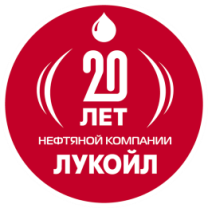 ГЕОИНФОРМАЦИОННАЯ СИСТЕМА:МОДУЛЬ «МОДЕЛИРОВАНИЕ»
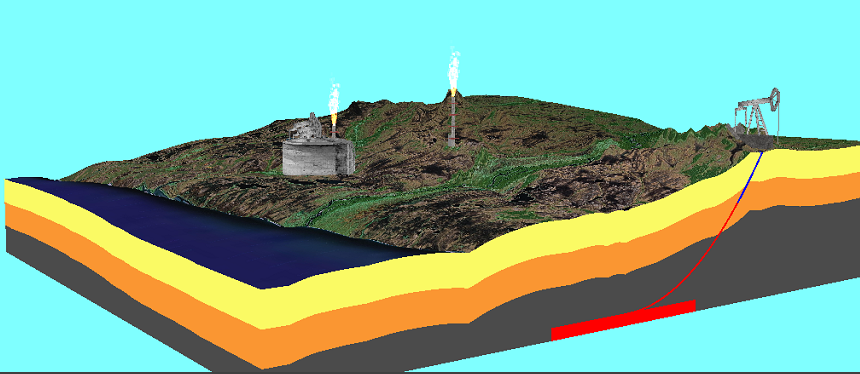 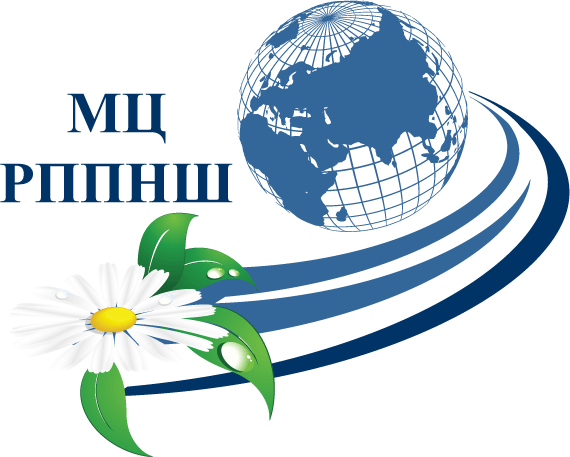 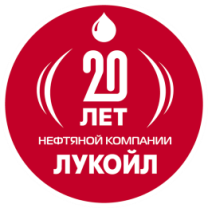 ЭКОЛОГИЧЕСКИЕ РИСКИ :  МОДЕЛИРОВАНИЕ РИСКОВ → ВОЗДЕЙСТВИЕ НА ПОЧВУ
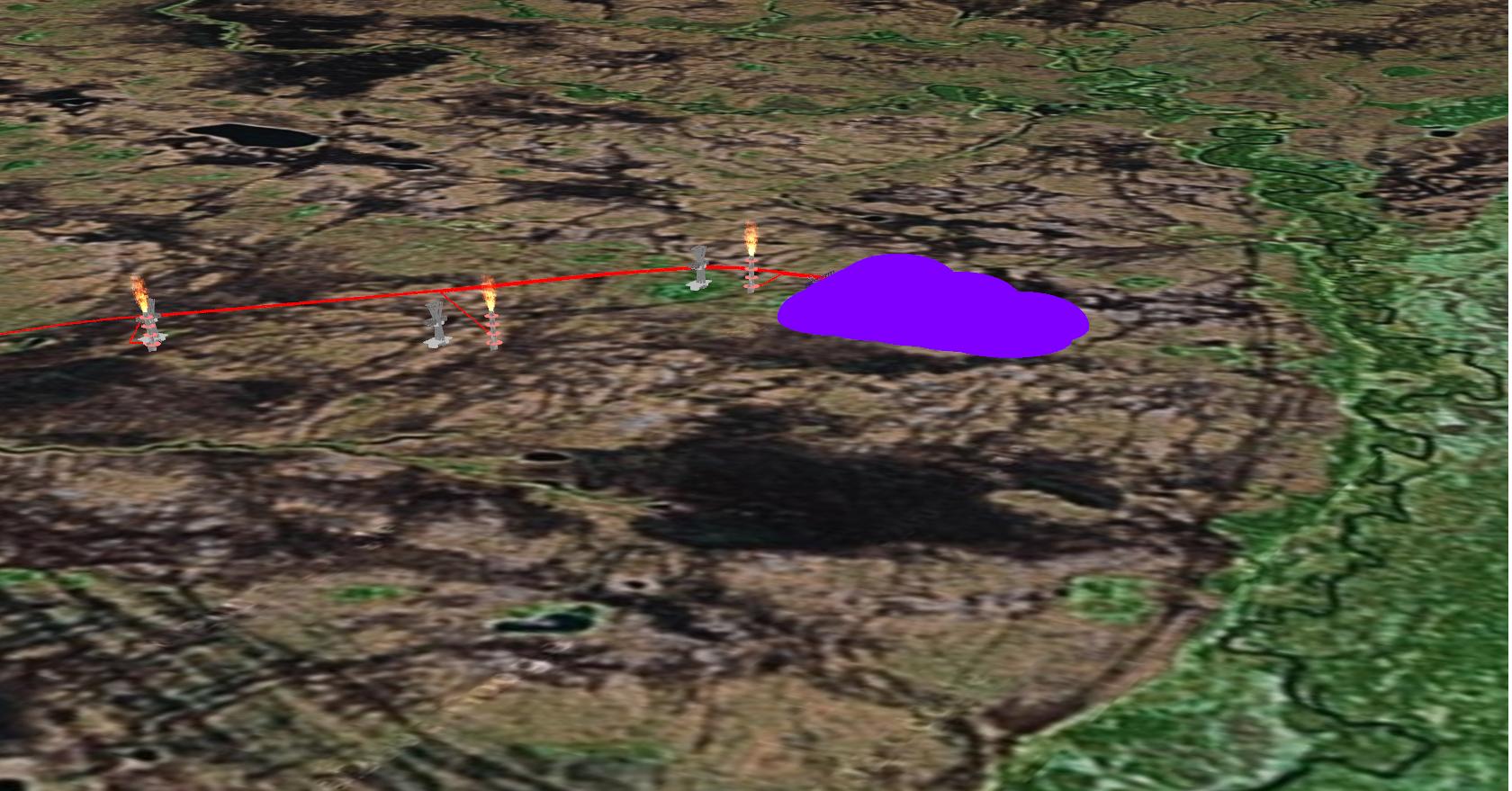 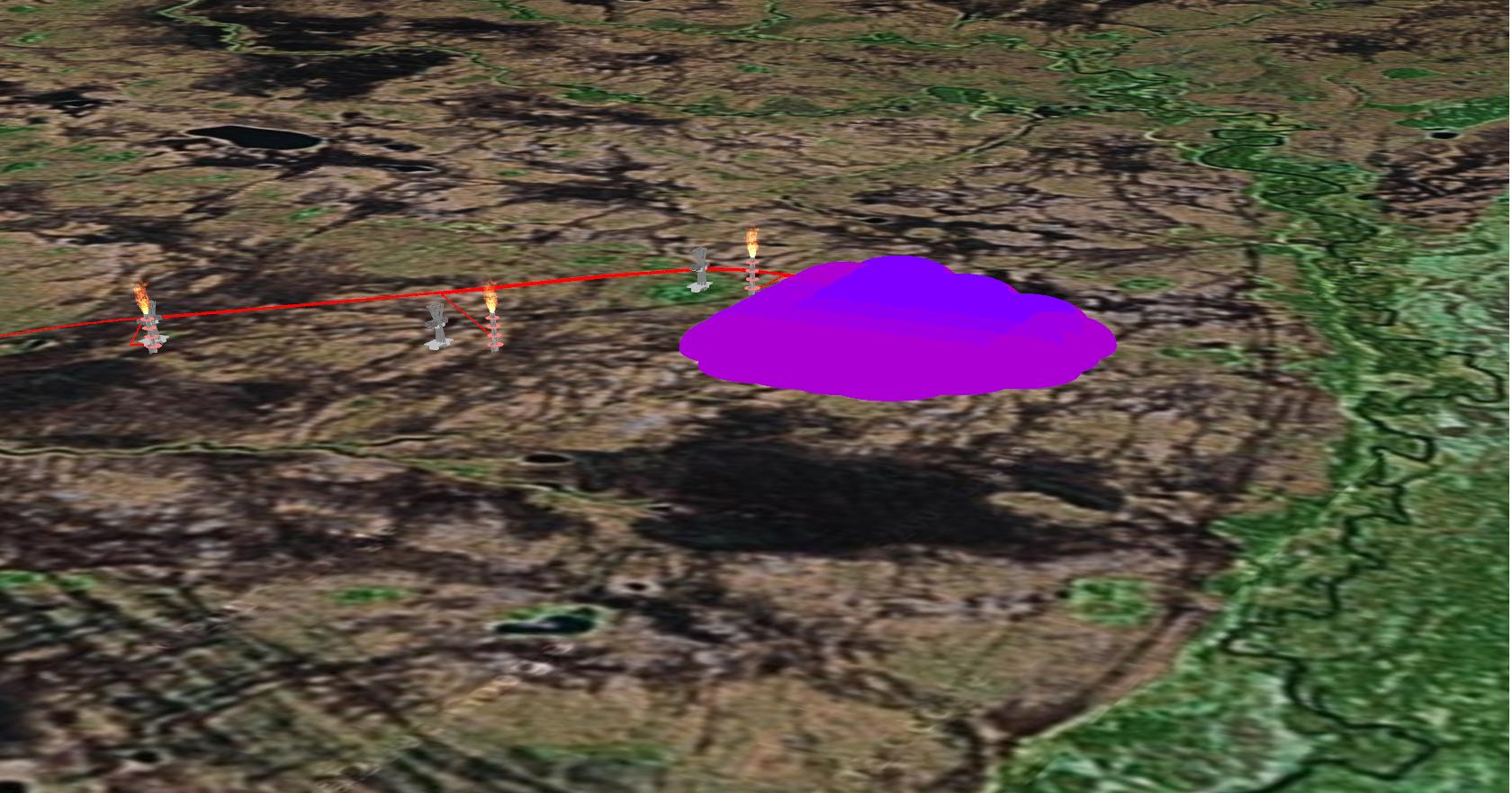 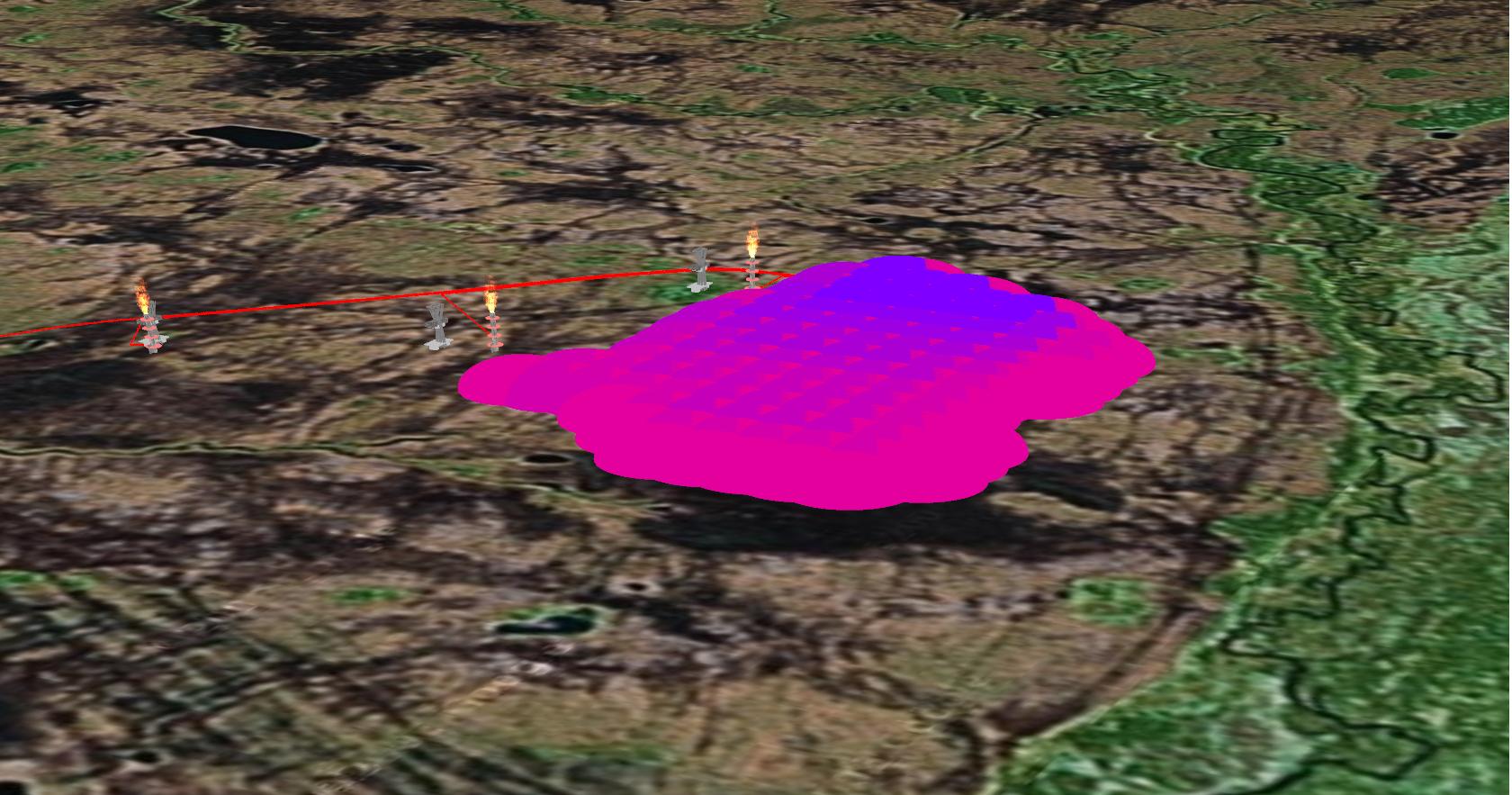 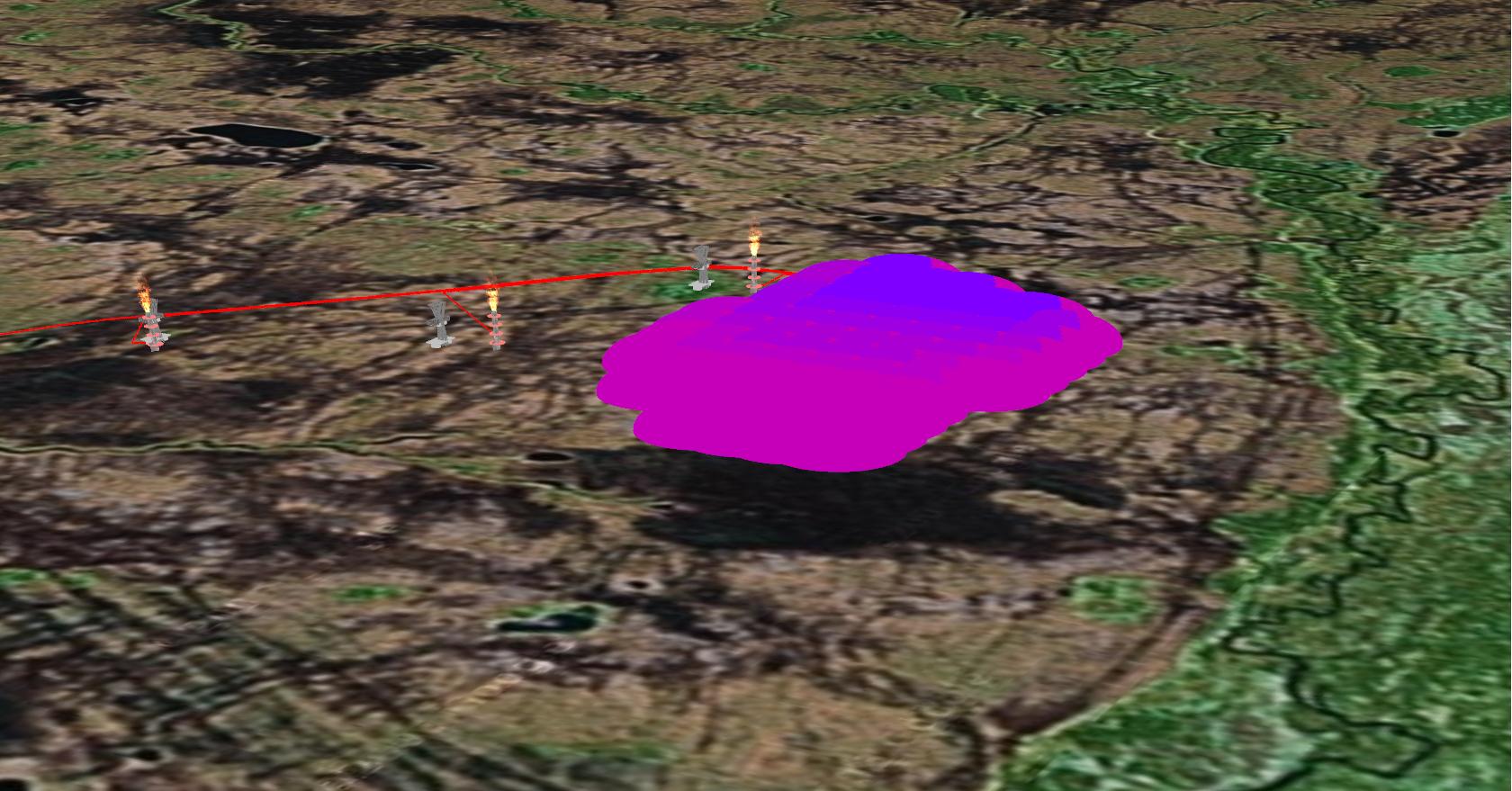 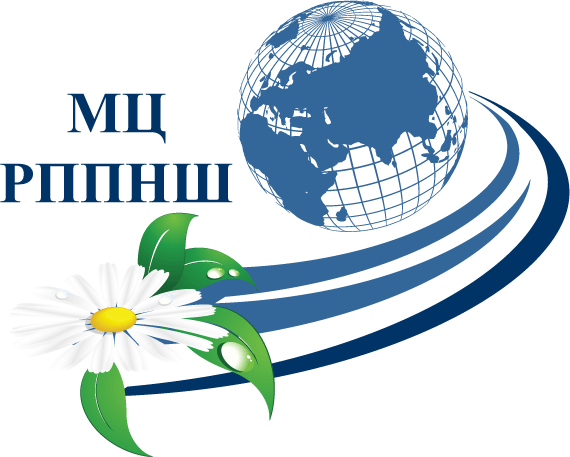 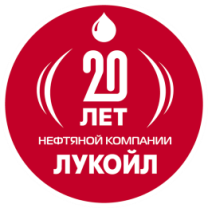 ЭКОЛОГИЧЕСКИЕ РИСКИ:ИНВЕНТАРИЗАЦИЯ ОБЪЕКТОВ
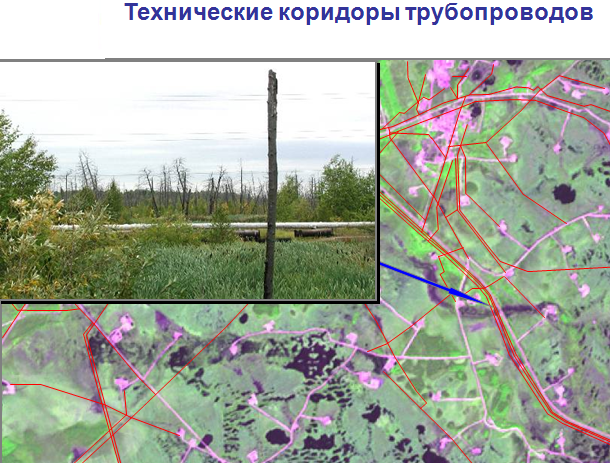 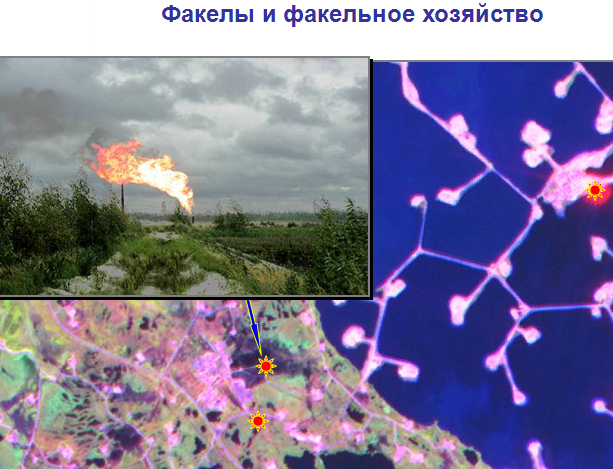 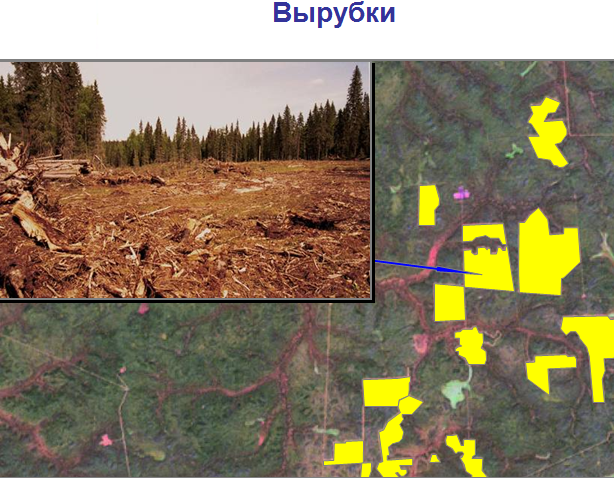 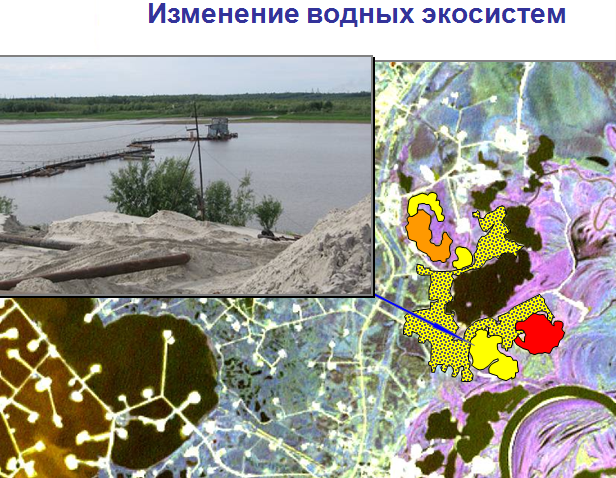 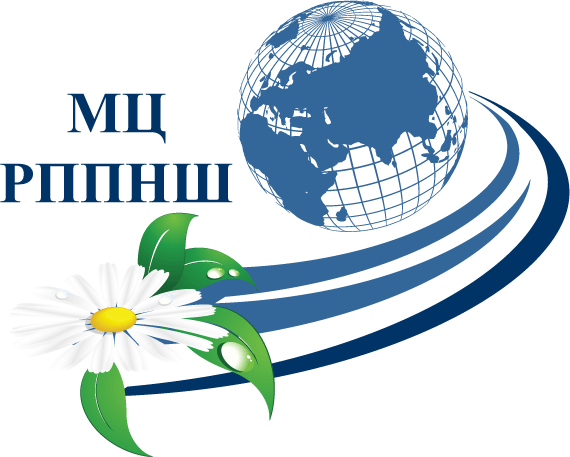 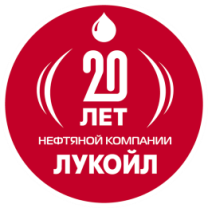 ЭКОЛОГИЧЕСКИЕ РИСКИ:КАРТИРОВАНИЕ НЕФТЕЗАГРЯЗНЕНИЙ
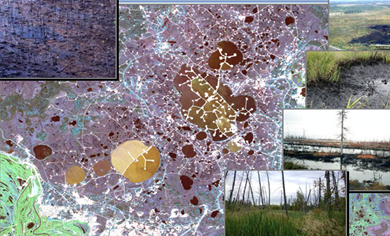 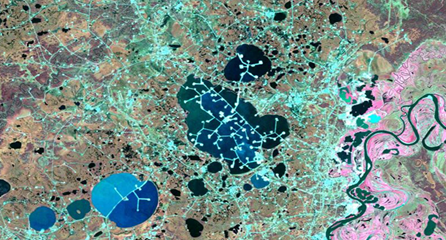 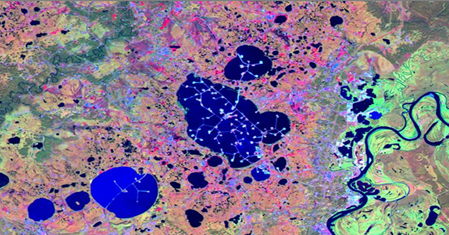 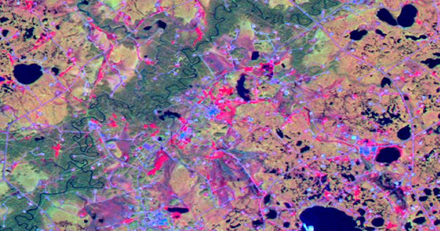 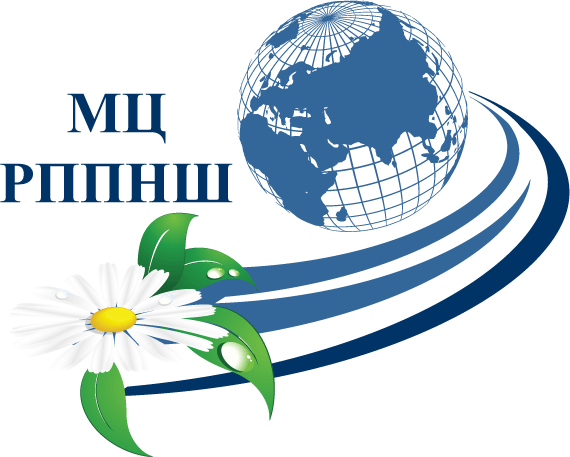 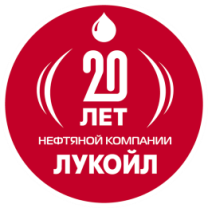 ЭКОЛОГИЧЕСКИЕ РИСКИ:КАРТИРОВАНИЕ НЕФТЕЗАГРЯЗНЕНИЙ
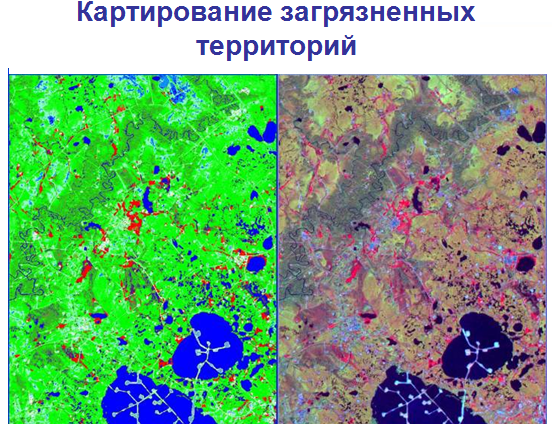 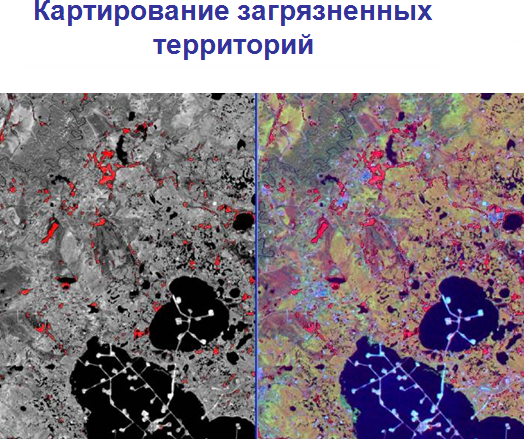 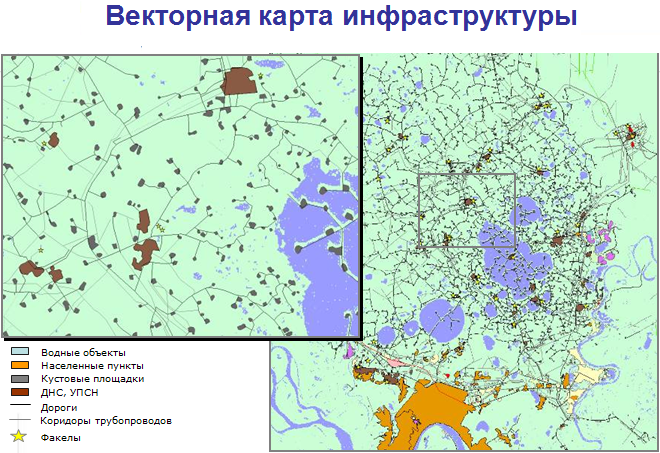 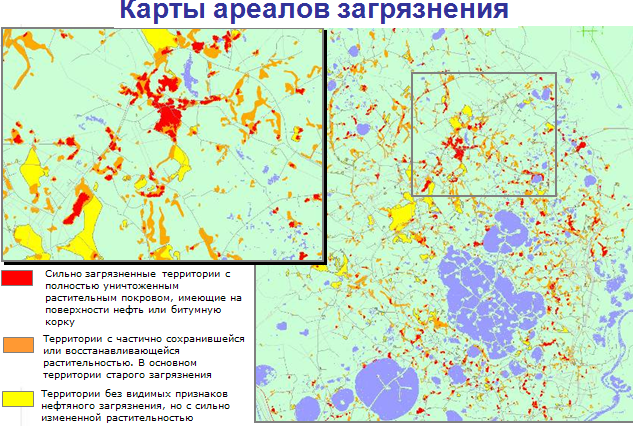 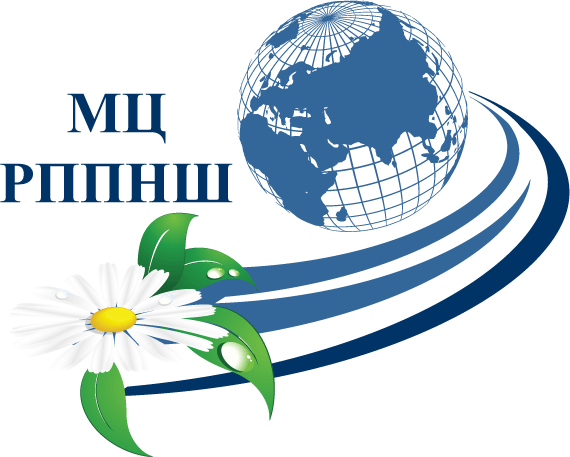 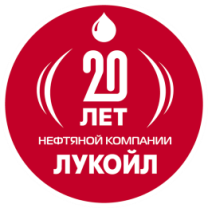 ЭКОЛОГИЧЕСКИЕ РИСКИ:КОНТРОЛЬ РЕКУЛЬТИВАЦИИ
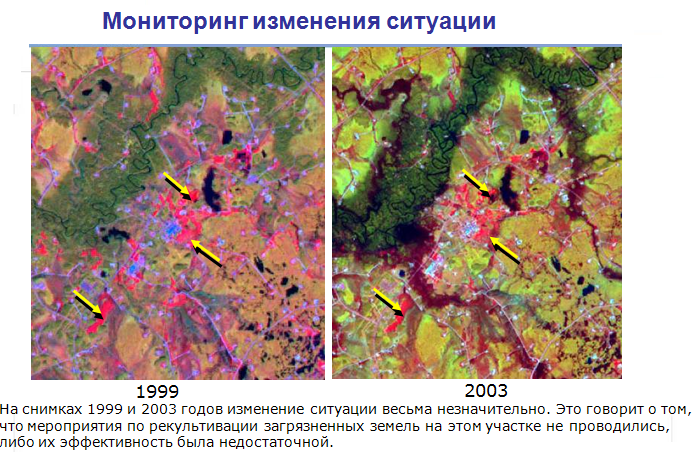 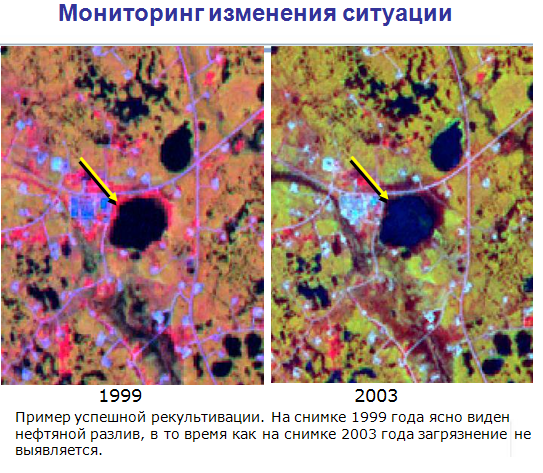 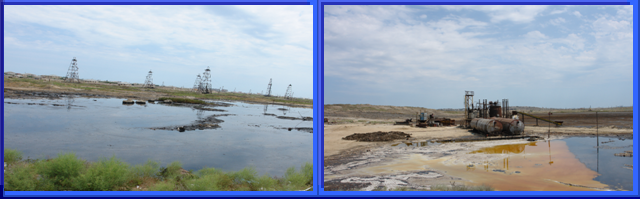 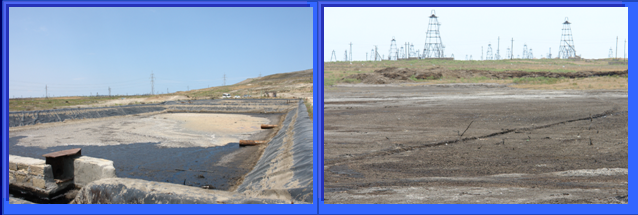 СПАСИБО ЗА ВНИМАНИЕ !
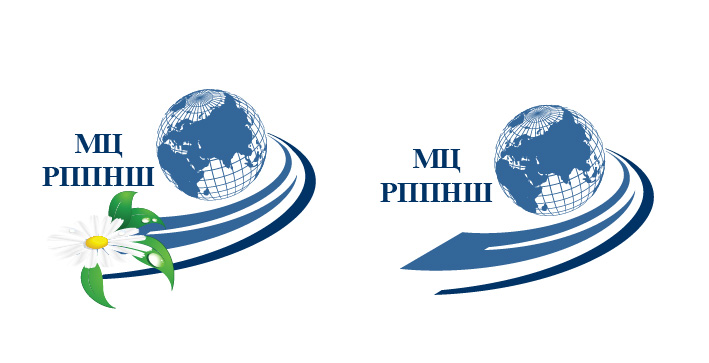 Песцов К.К.
          Президент АНО «МЦ РППНШ»
АНО «МЦ РППНШ»
Россия, 115419, Москва
2-ой Верхний Михайловский проезд, д. 8, корп. 2
Тел.: (495) 954-7628, Тел./факс (495) 954-0256
e-mail: info@oil-slime.ru, WEB-сайт: www.oil-slime.ru
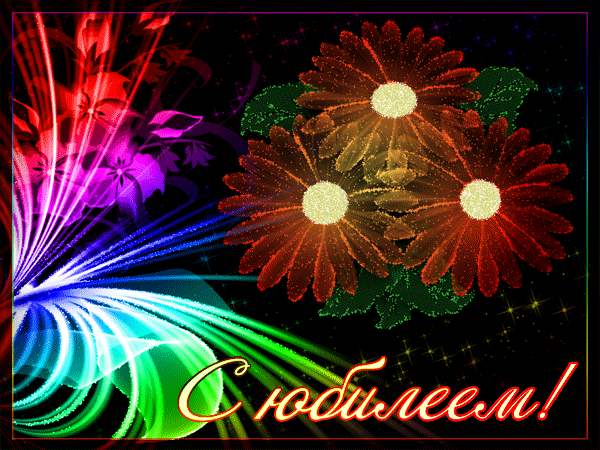 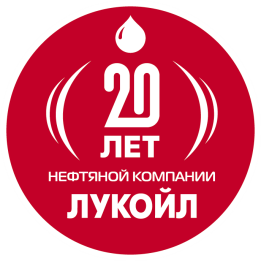